«Кондитерская»
Работу выполнилаученица 3 курса, группы 3.2Забавина Анастасия
Это популярно среди людей.
Моя кондитерская уютна, как ваша кухня.
Утром вы сможете выпить чашку горячего кофе и съесть свежий кап-кейк.
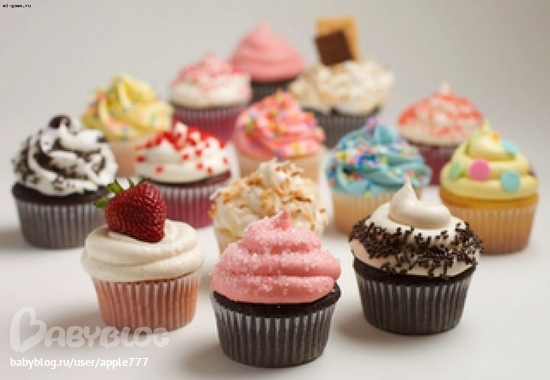 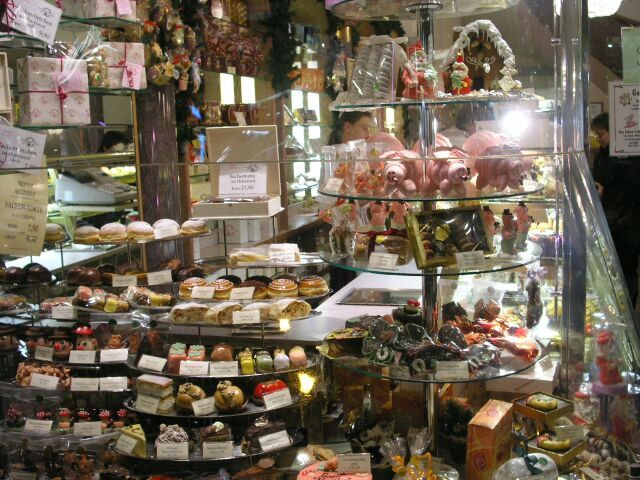 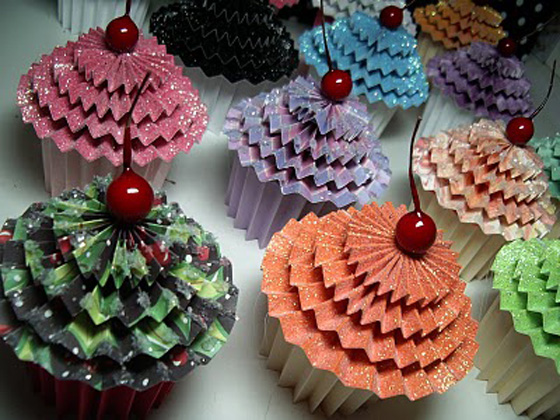 Выводы
Если посмотреть на все данные, которые я предоставила, то открытие собственной кондитерской – хорошее и прибыльное дело.
Спасибо за внимание!